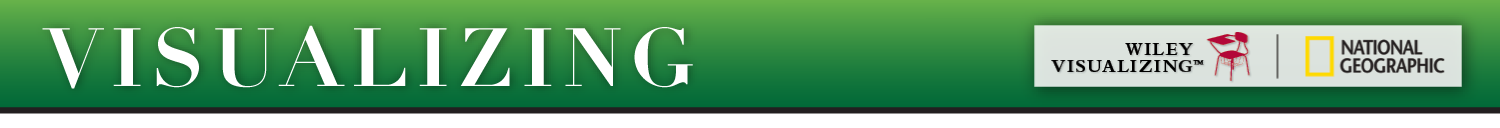 Chapter 7
Lecture 21
The Nervous System
© 2013 John Wiley & Sons, Inc. All rights reserved.
The Nervous System (NS)
Every conscious and unconscious actions that occurs in your body is controlled by the nervous system (NS)
Functions include:
Communication from one end of the body to another
Collection and integration of internal and external stimuli  
Formulation of appropriate responses
© 2013 John Wiley & Sons, Inc. All rights reserved.
The NS Has Two Components
Central Nervous System (CNS)
Composed of the brain and spinal cord
Integration and command center 

Peripheral Nervous System (PNS)
Paired spinal and cranial nerves
Carries messages to and from the spinal
 cord and brain
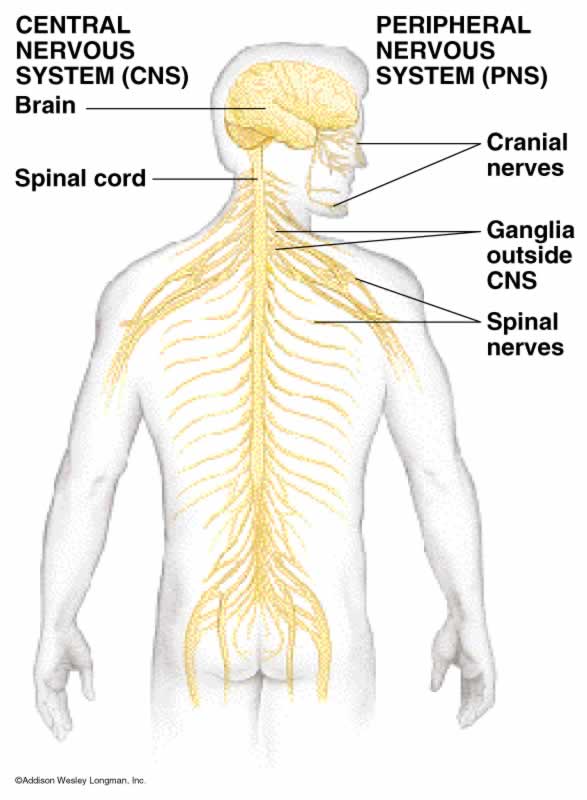 CNS vs. PNS
© 2013 John Wiley & Sons, Inc. All rights reserved.
CNS: The Brain and Spinal Cord
The human brain weighs about 1,400 grams
The cerebrospinal fluid and meninges  protect and nourish the CNS
The meninges are a series of three consecutive tissue coverings between the nervous tissue and the bone
© 2013 John Wiley & Sons, Inc. All rights reserved.
Cerebrospinal Fluid (CSF)
Provides a constant environment for the CNS
Its is continuously produced and absorbed, creating a constant flow
Ventricles make CSF
CSF helps maintain the blood-brain barrier
Permits passage of only  certain ions and nutrients
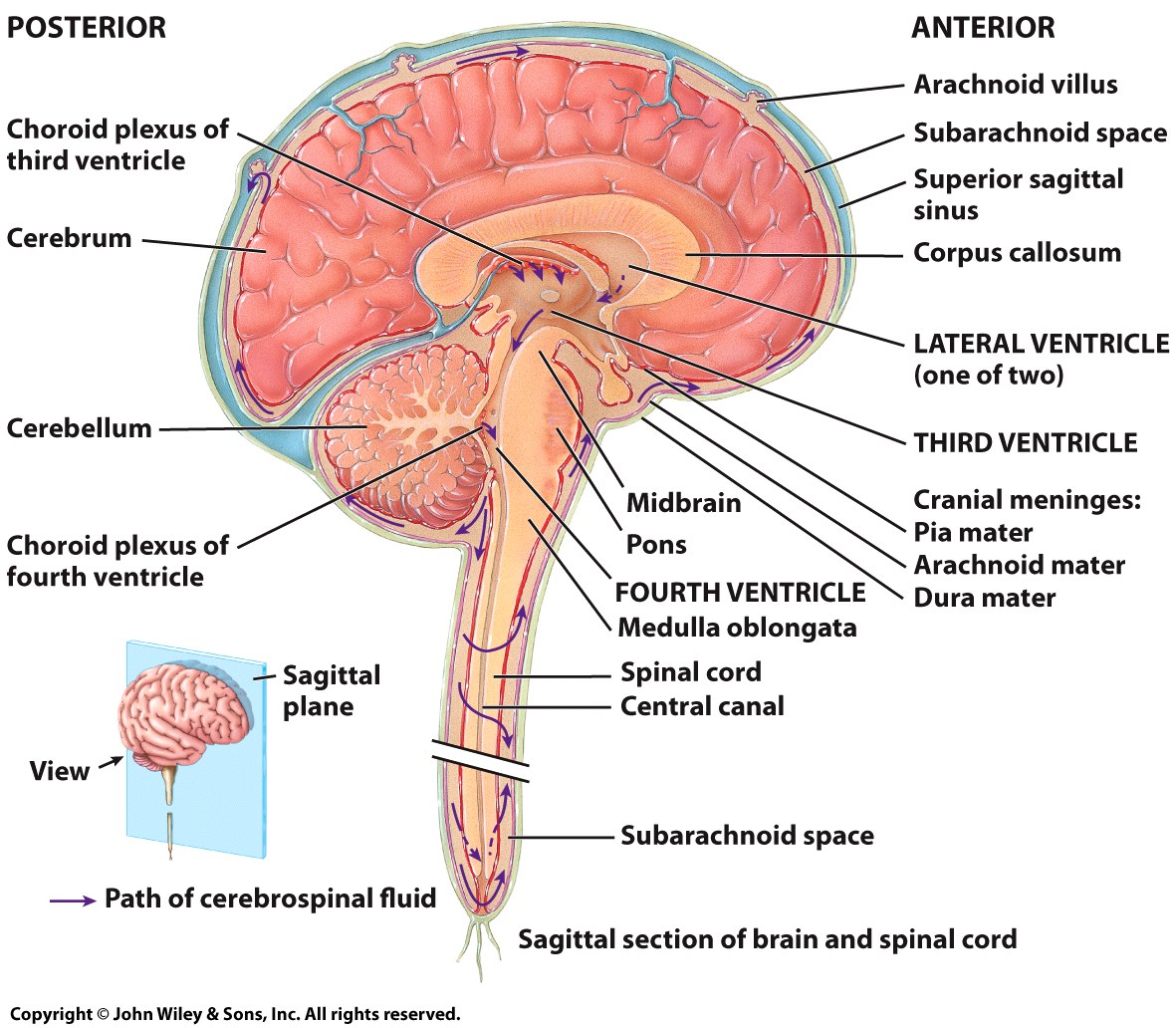 © 2013 John Wiley & Sons, Inc. All rights reserved.
The Brain
The brain has 4 main parts
The brain stem((جذع
The cerebellumالمخيخ
The diencephalonالبيني
The cerebrumالمخ
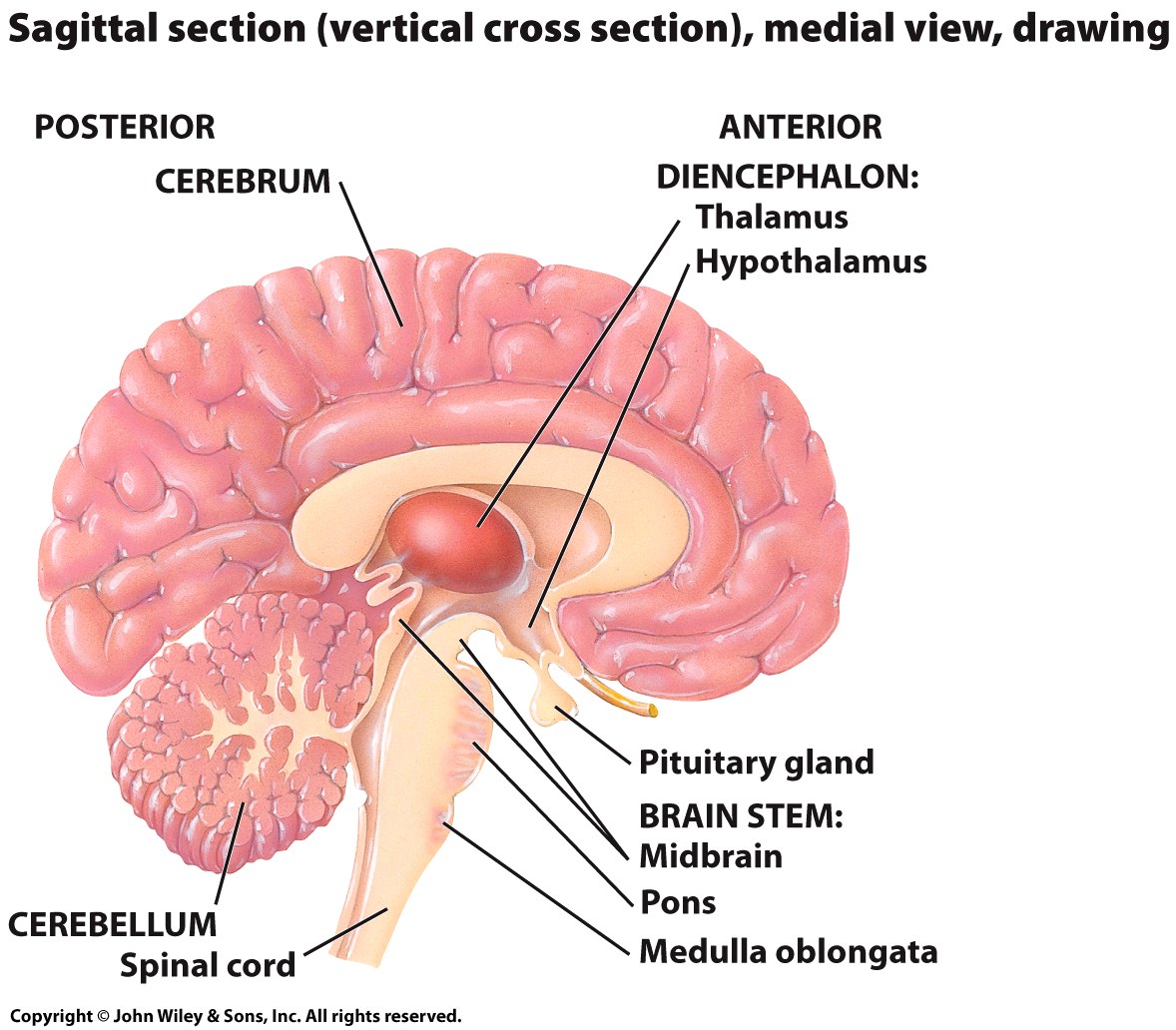 © 2013 John Wiley & Sons, Inc. All rights reserved.
The Brain Stem
Made up of the
mid brain(الدماغ المتوسط), medulla oblongata(النخاع المستطيل), 
and pons

Regulates 
heart rate, breathing, and blood pressure
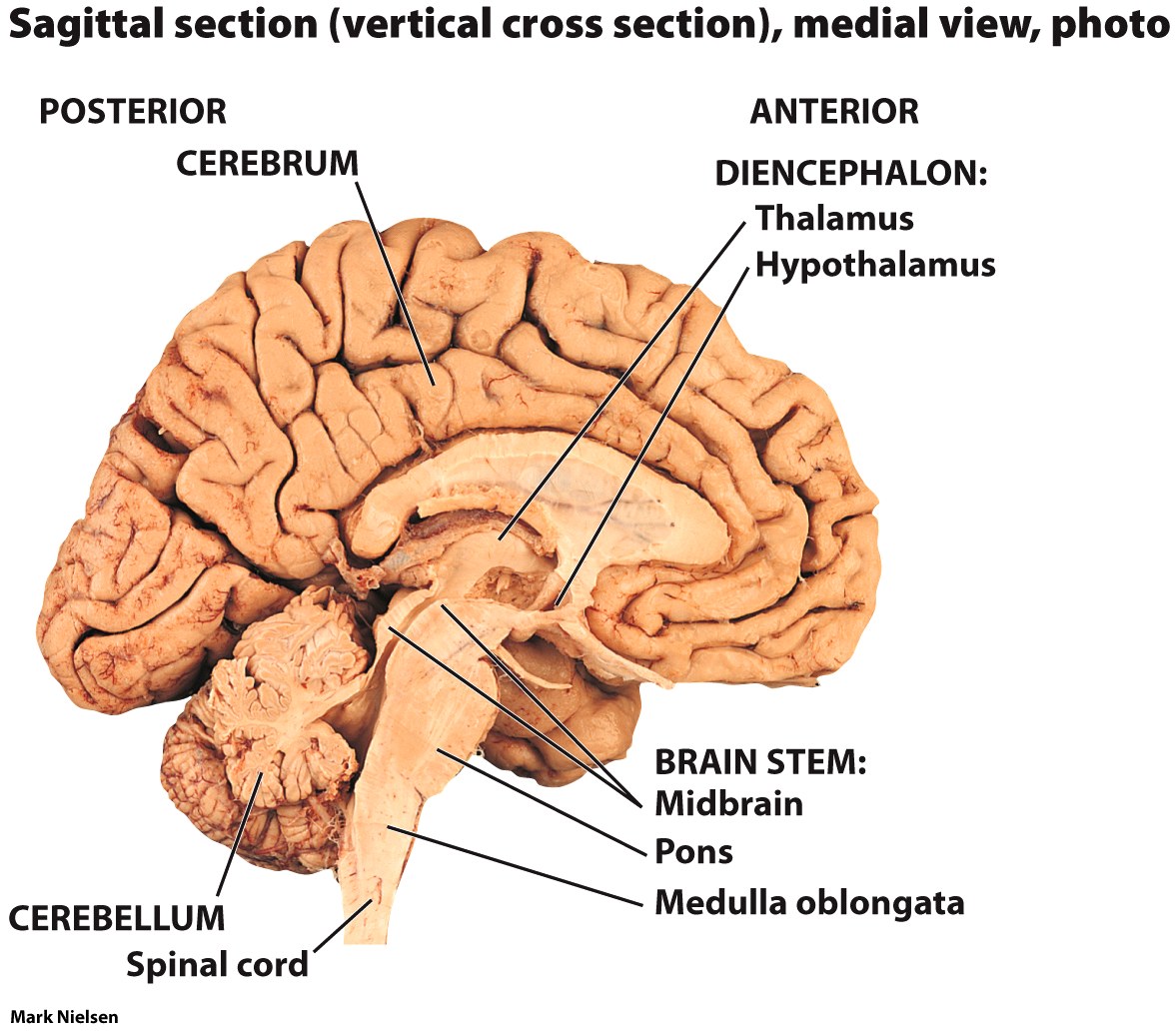 © 2013 John Wiley & Sons, Inc. All rights reserved.
The Cerebellum(المخيخ)
Focuses on muscles and movement
Maintains muscle tone, posture and balance

Important in learning motor skills
Riding a bike
Taking notes in class
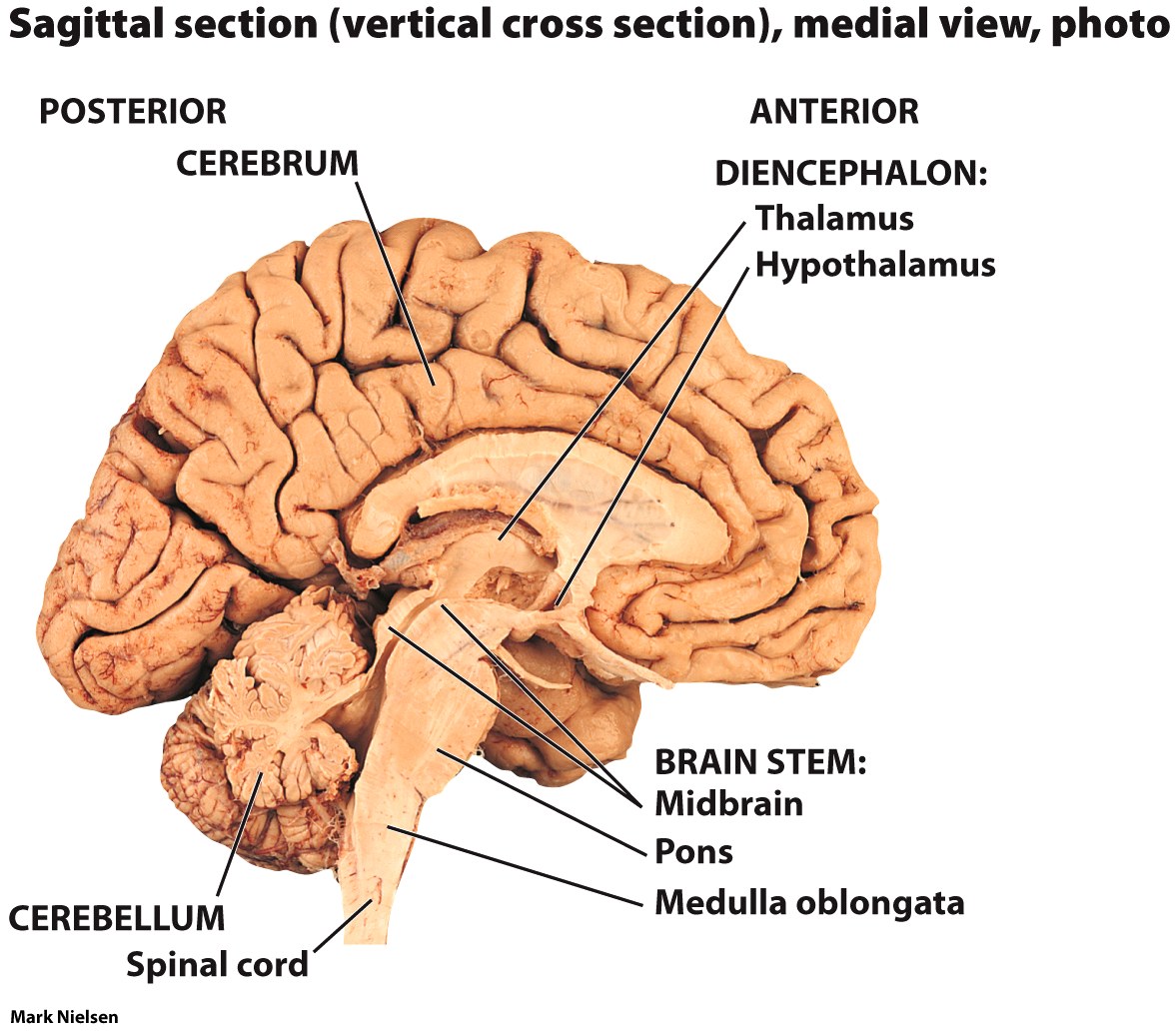 © 2013 John Wiley & Sons, Inc. All rights reserved.
The Diencephalon(الدماغ البيني)
A relay center for sensory information and motor responses
The thalamus and hypothalamus are also located here
The hypothalamus 
Secretes hormones that control the pituitary gland
Also regulates circadian rhythm, body temperature, heart rate, blood pressure and controls smooth muscle contraction
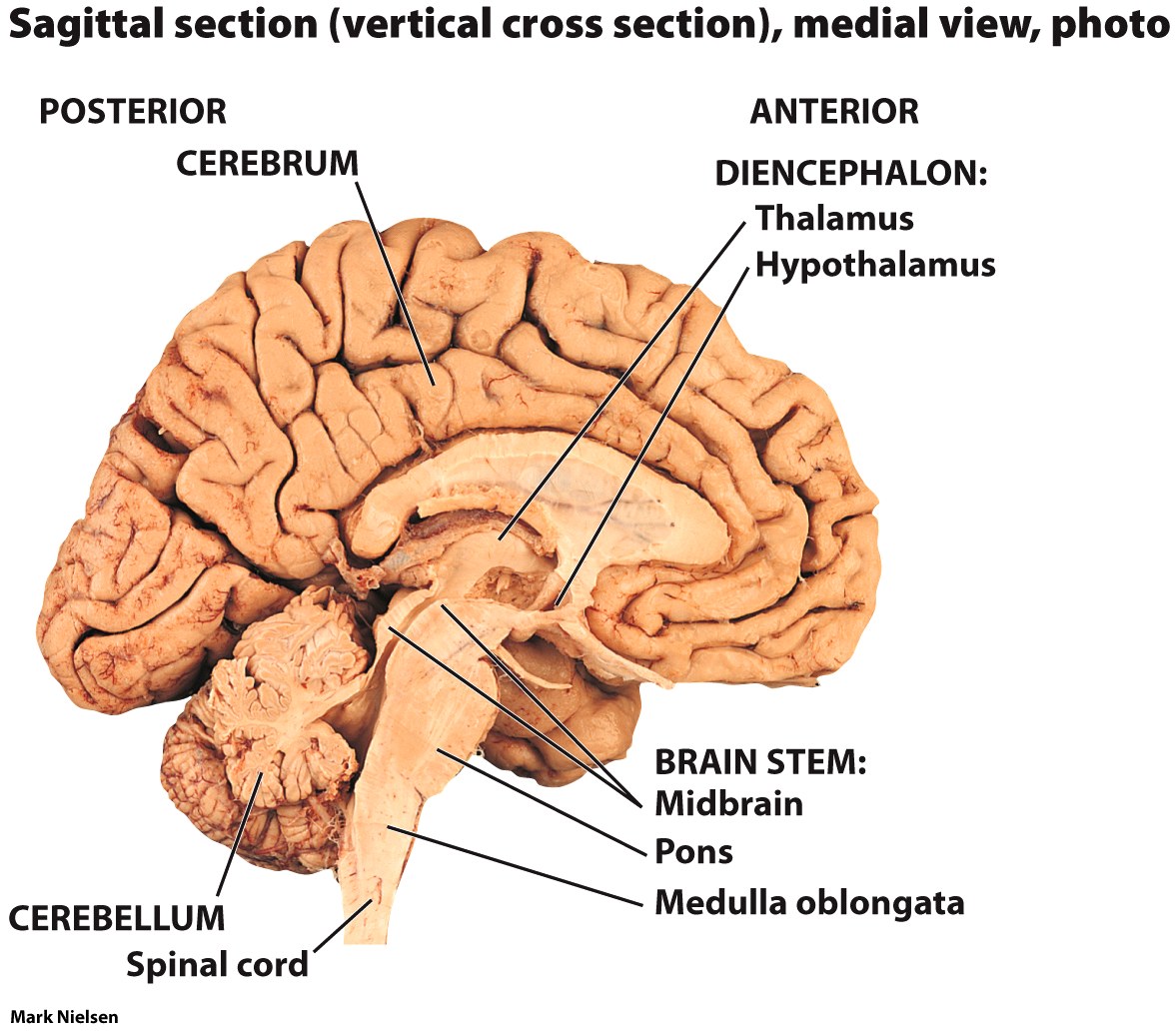 © 2013 John Wiley & Sons, Inc. All rights reserved.
The Cerebrum(المخ)
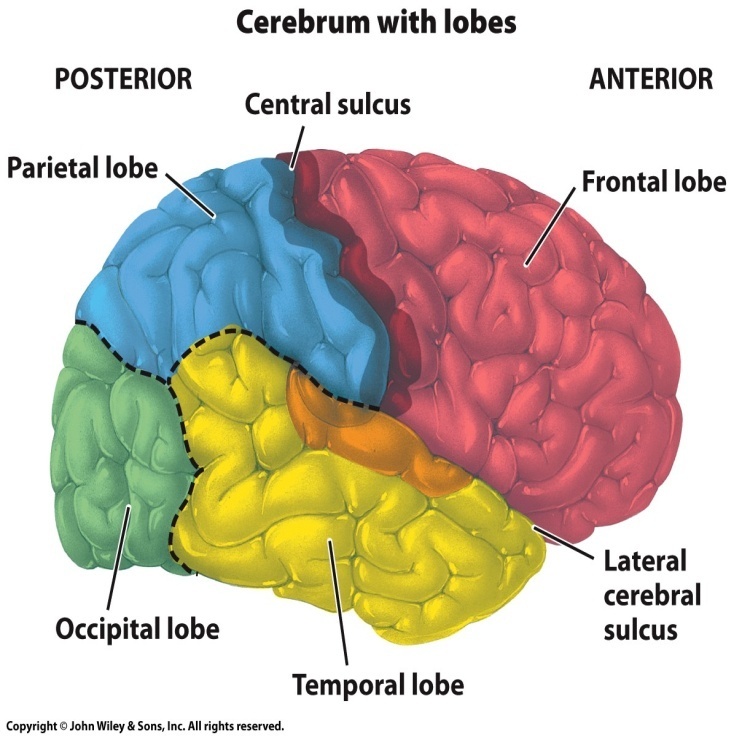 Largest portion of the brain
Central processing center where learning, remembering, and activity planning takes place
-Organized into four lobes
Frontal, parietal, occipital, temporal
The outer layer of cerebrum, called the cerebral cortex,  (قشرة الدماغ)is composed of gray matter
- Contains neuronal cell bodies,  dendrites, and  non-myelinated axons
The  inner layer of the cerebrum consists of white matter that is composed of myelinated axons
       - covered in lipids which allows for faster impulse transmission
PNS: Two Divisions
Most body organs are innervated by both the Sympathetic and Parasympathetic NS
- To maintain homeostasis
Autonomic NS
SYMPATHETIC  NS
PARASYMPATHETIC  NS
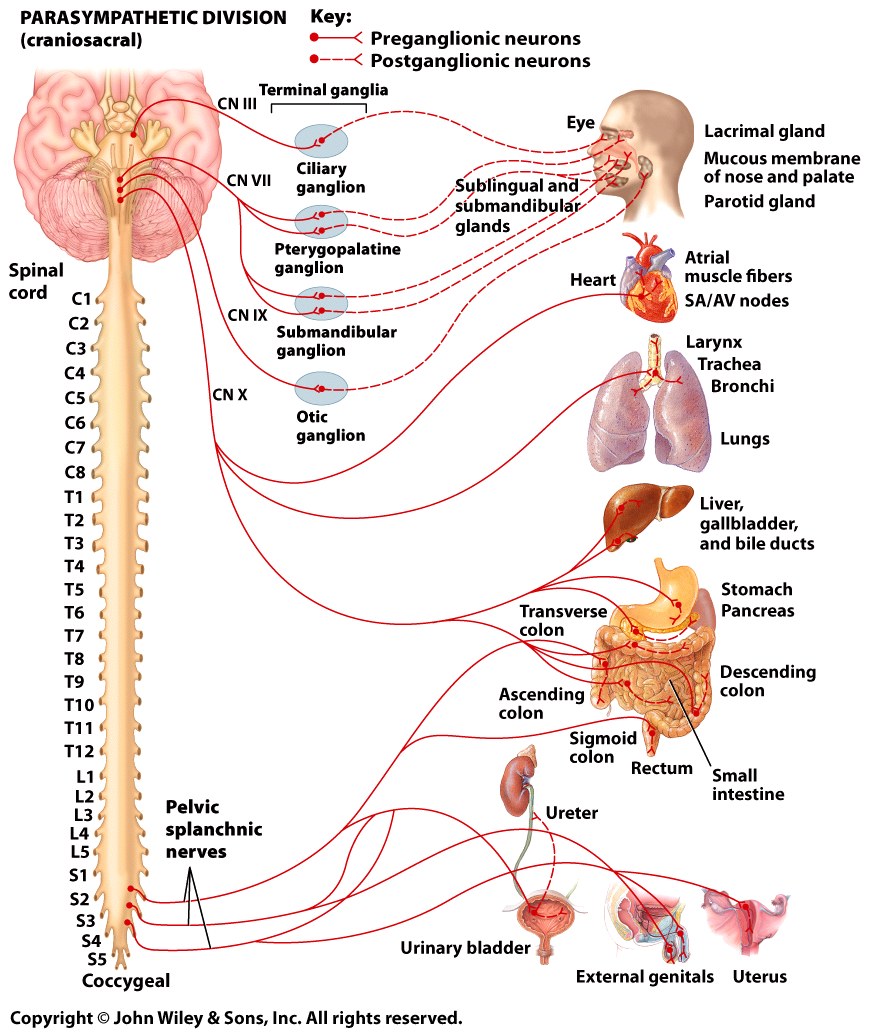 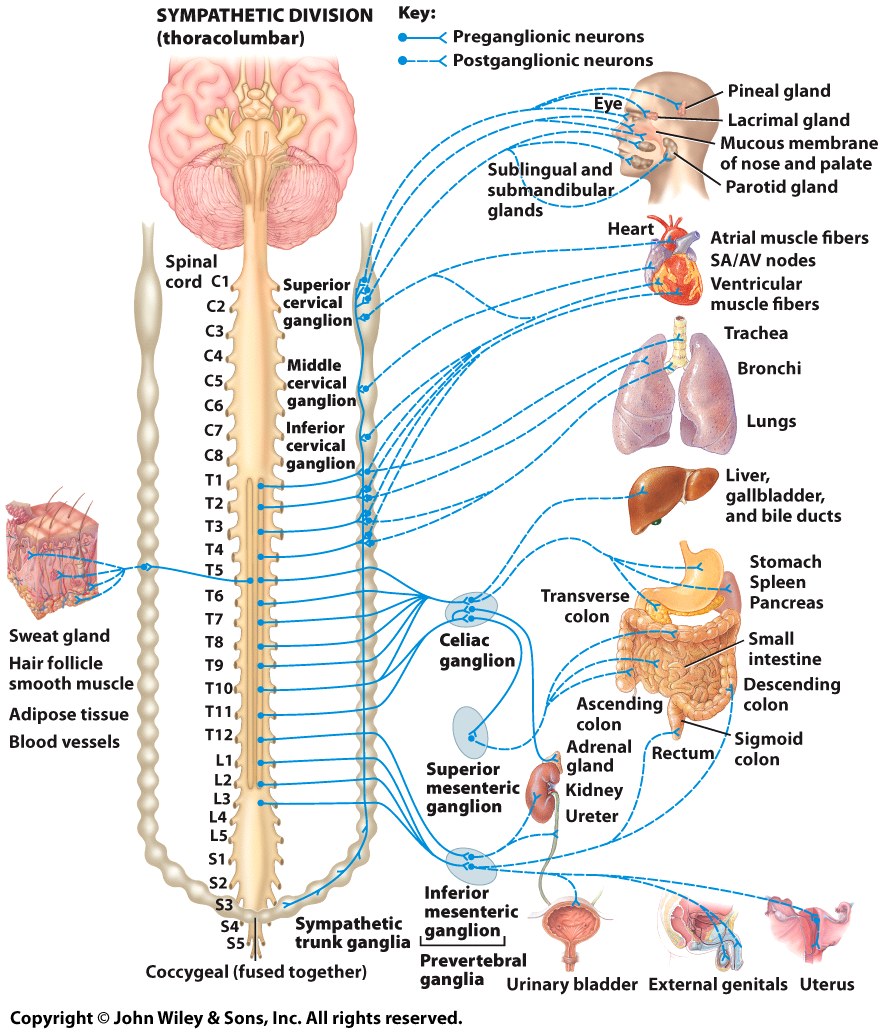 © 2013 John Wiley & Sons, Inc. All rights reserved.
Sympathetic vs. Parasympathetic
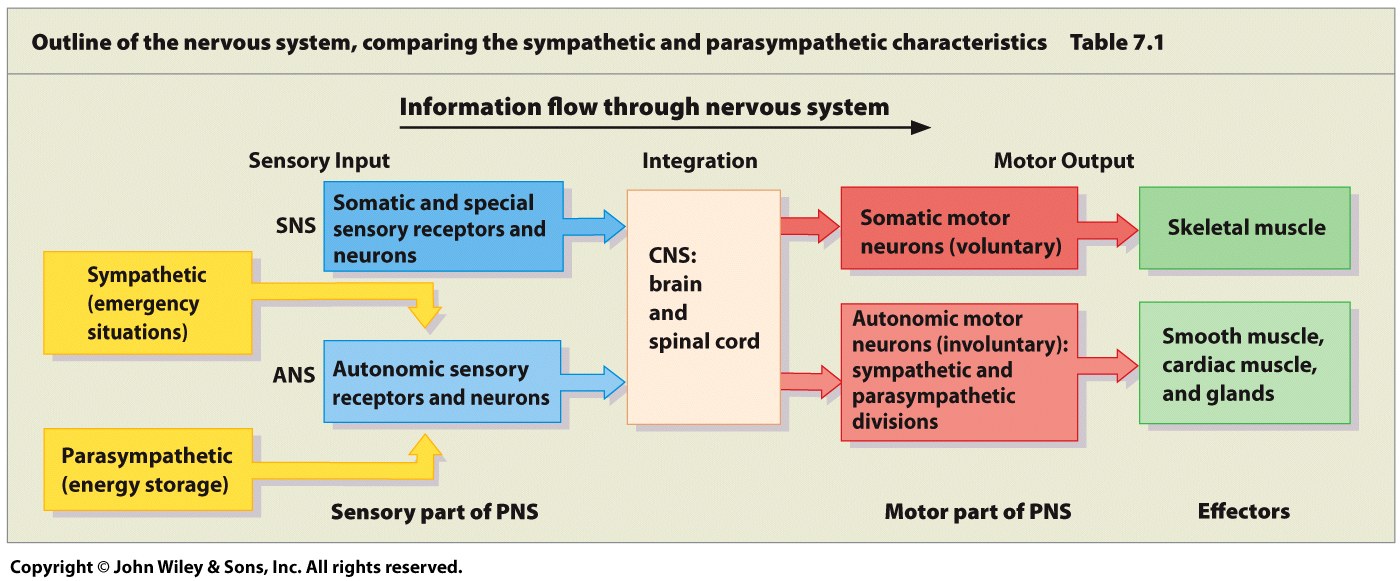 © 2013 John Wiley & Sons, Inc. All rights reserved.
Neurons
The NS contains neurons and neuroglial cells
The neuron is the functional unit of the NS
Functions include:
Carrying sensory information to the brain
Sending responses to organs
Neurons arrange into bundles called nerves
Neuroglia are the supporting cells of nervous tissue
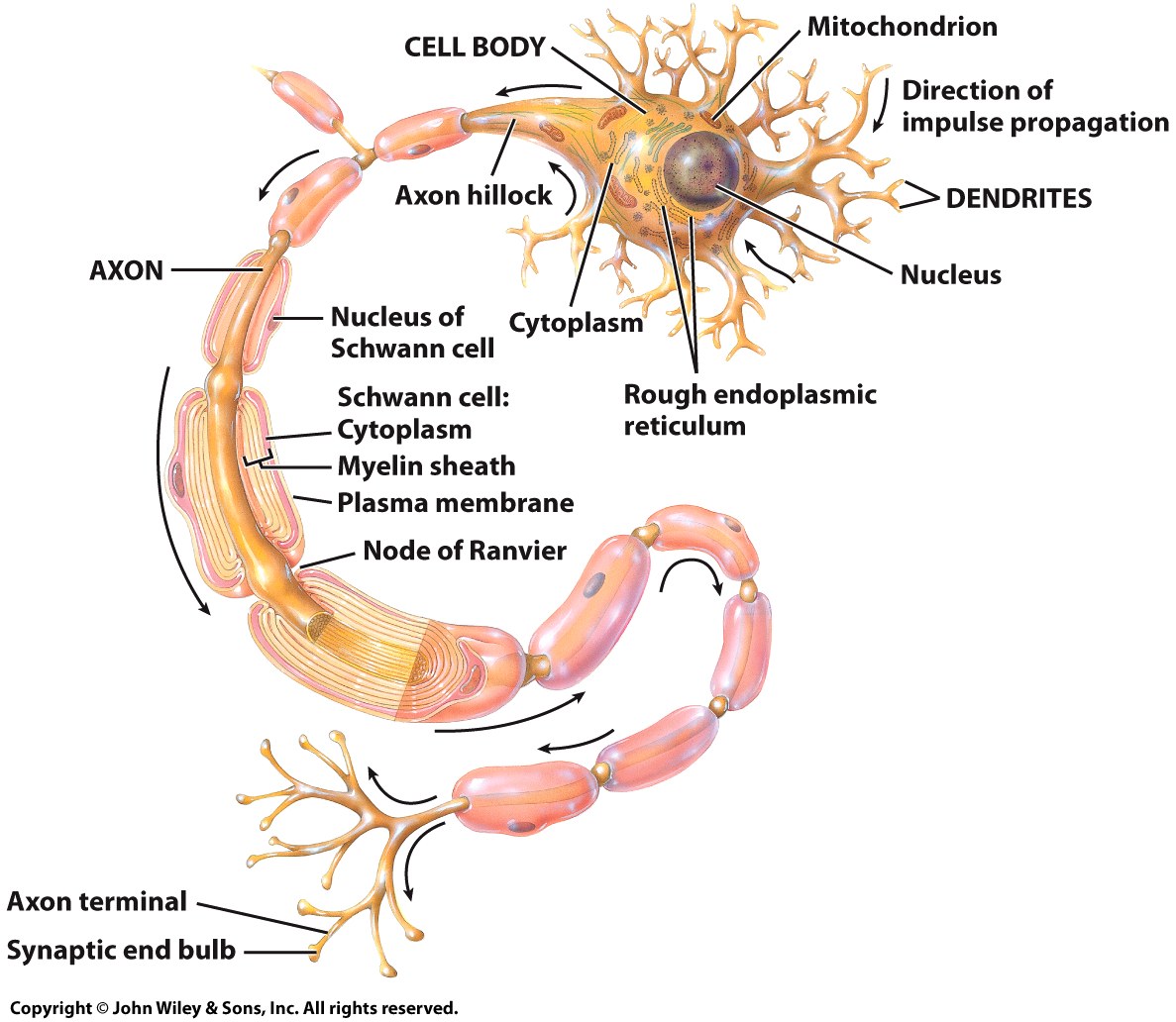 © 2013 John Wiley & Sons, Inc. All rights reserved.
Neurons
The three classes of neurons are based on function
Sensory neurons: detect conditions in the environment or body
Motor neurons: carry instruction to the body
Interneurons: connect sensory and motor neurons
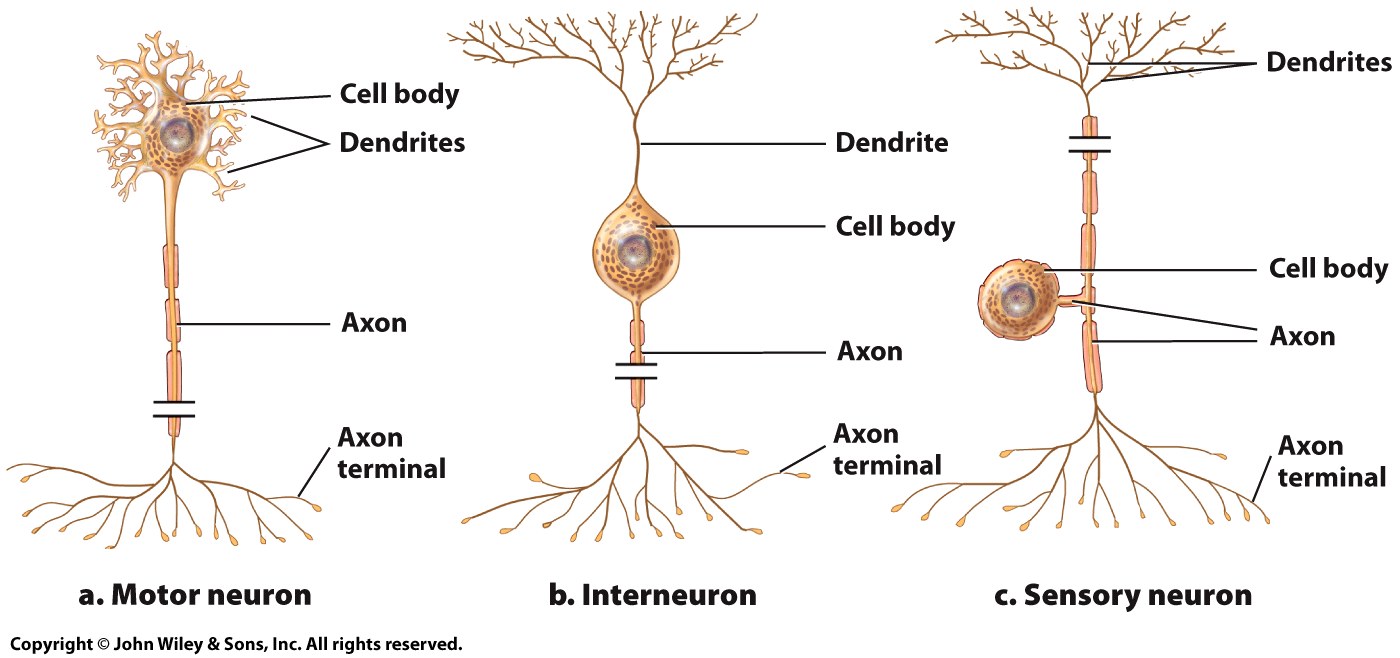 © 2013 John Wiley & Sons, Inc. All rights reserved.
Neuroglia
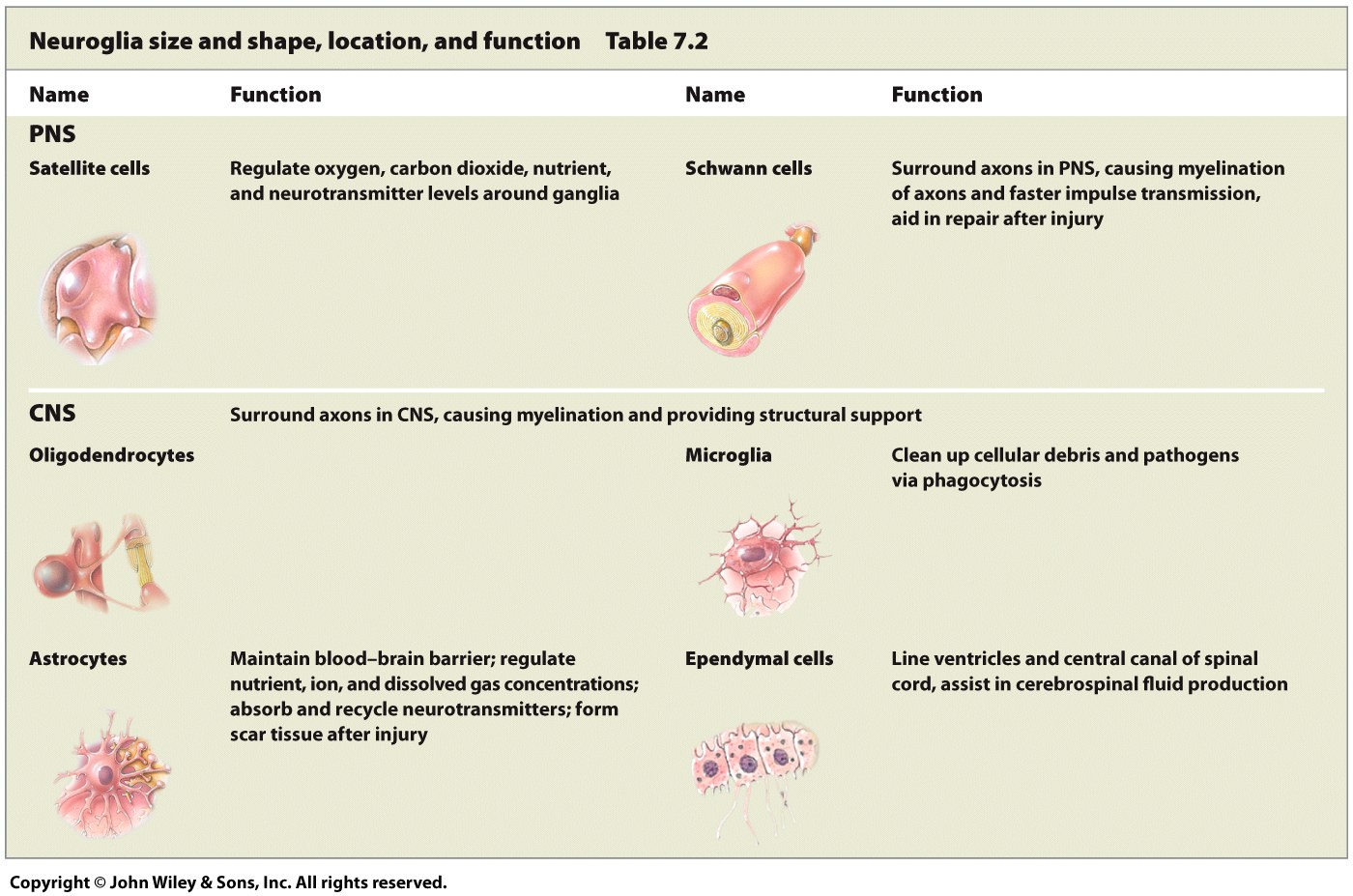 © 2013 John Wiley & Sons, Inc. All rights reserved.
The Reflex Arc
Reflexes are rapid responses to sensory stimuli
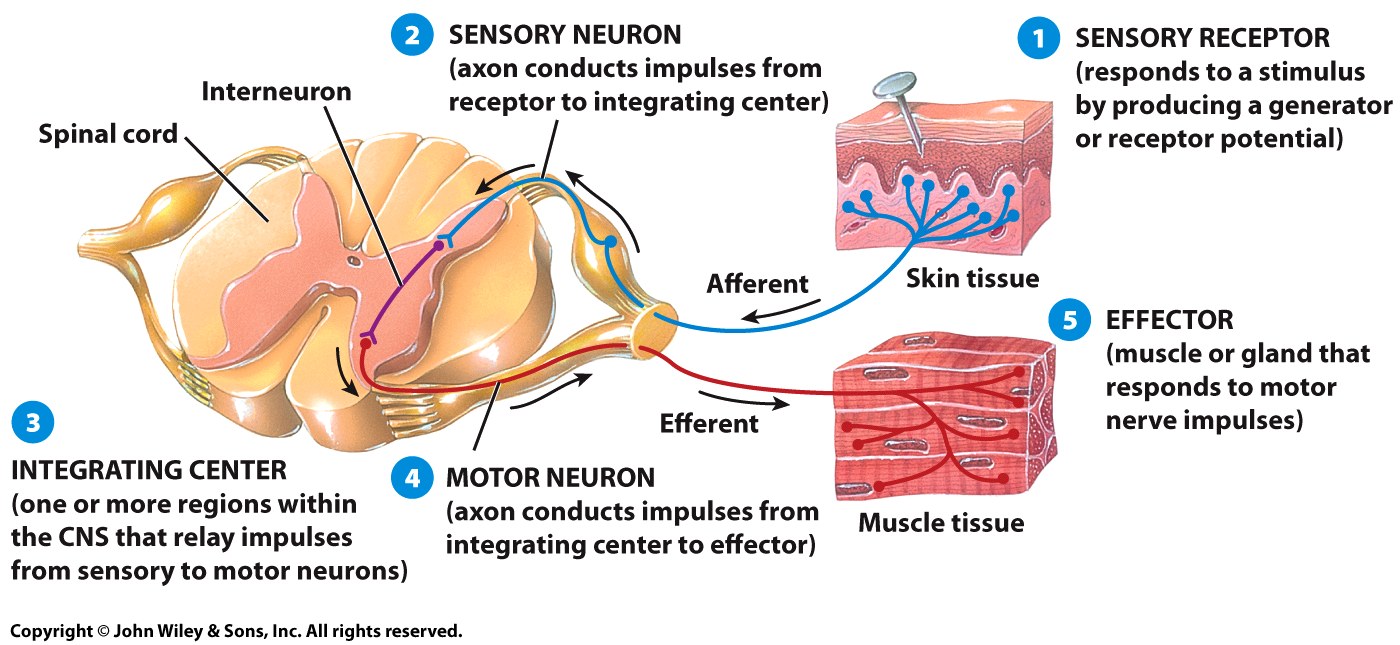 © 2013 John Wiley & Sons, Inc. All rights reserved.
Membrane Potential
The membrane potential results from the difference in ion concentrations between the two sides of a cell membrane
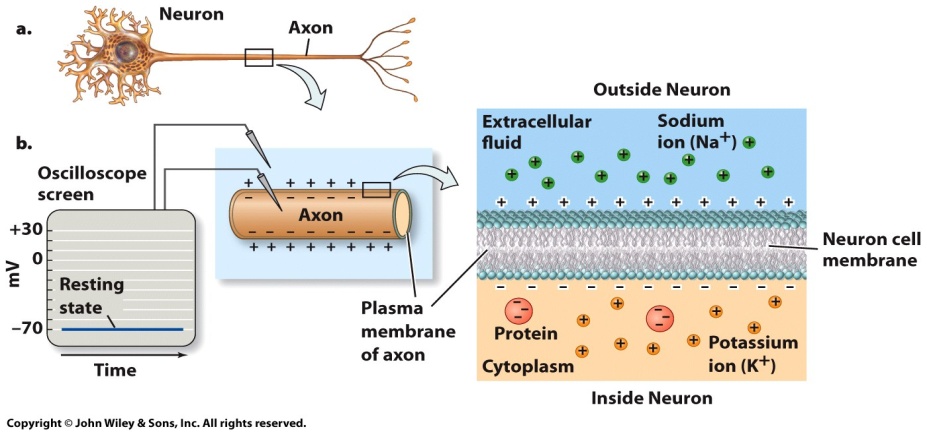 © 2013 John Wiley & Sons, Inc. All rights reserved.
Neurotransmitters
Synapses separate one neuron from another
Neurotransmitters are chemicals used to transmit the nerve impulse from one cell to the next
Diffuse across the synaptic cleft
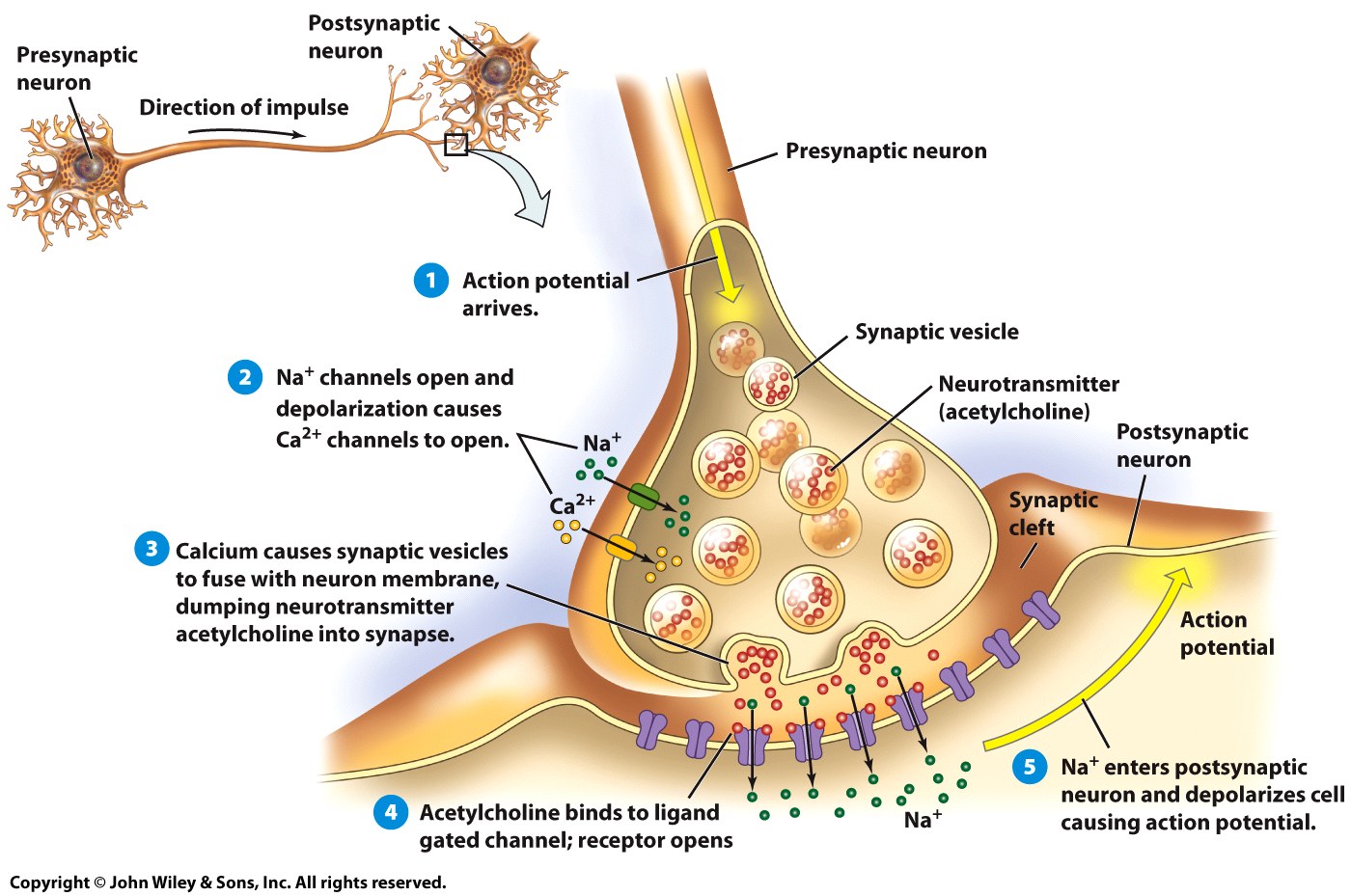 © 2013 John Wiley & Sons, Inc. All rights reserved.